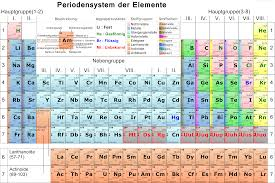 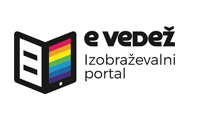 6. teden(20. 4. – 24. 4. 2020)KEMIJA www.evedez.si
Osmošolci, pozdravljeni!

Ta teden boste pregledali rešitve ter ponovili učno snov.

Lepo se imejte, ostanite zdravi!
1. URA
Ponovi učno snov, podčrtaj si vse ključne besede v zvezku pri naslednjih učnih snoveh:
LASTNOSTI IONSKE IN KOVALENTNE SNOVI
KOVALENTNA IN IONSKA VEZ
ZNAKI KEMIJSKE REAKCIJE
VRSTE KEMIJSKIH REAKCIJ
ENERGIJSKE SPREMEMBE PRI KEMIJSKIH REAKCIJAH (EKSO- IN ENDOTERMNE REAKCIJE)
MASA SE MED REAKCIJO OHRANJA
VIRI ELEMENTOV IN SPOJIN

Nato nadaljuj ...
V prilogi je tudi wordova datoteka Preverjanje. 

Naloge rešuj kar v ta dokument, shrani ga na računalnik in mi pošlji rešen dokument preko elektronske pošte v pregled.

Delaj sam/a, saj boš le tako lahko imel/a vpogled v morebitne pomanjkljivosti v znanju, razumevanju.

Želim ti veliko uspeha pri reševanju.
2. URA: 8. b
Najprej s pomočjo rešitev preglej rešene naloge v zvezku. Obkljukaj si pravilne rešitve oz. jih dopolni.
U, str. 99
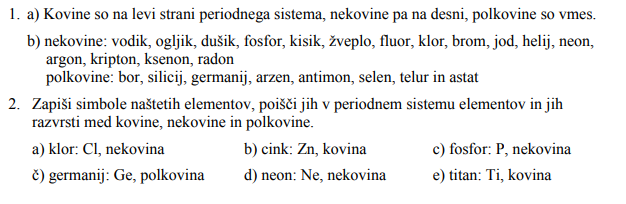 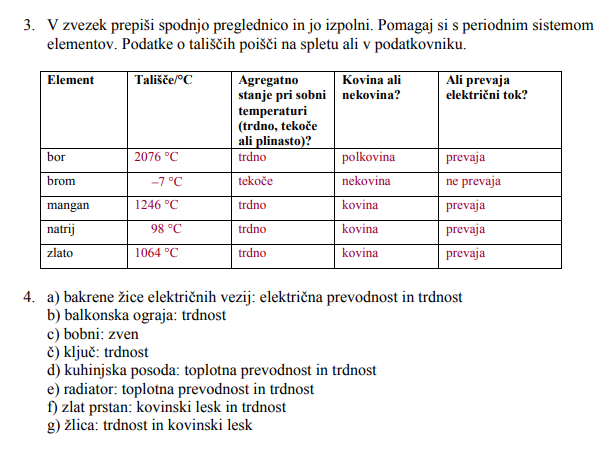 Sedaj pa si preglej še te rešene naloge v zvezku.
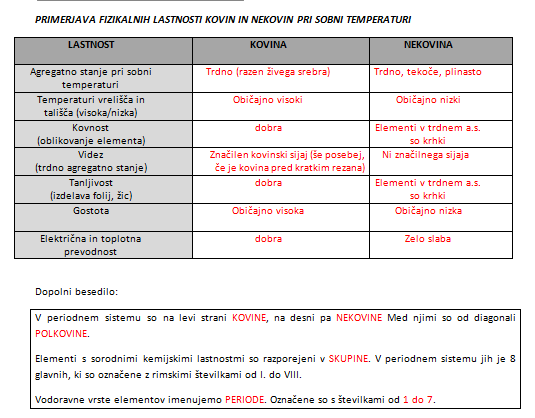 S pomočjo spodnjega periodnega sistema elementov preglej poimenovanje elementov po skupinah.
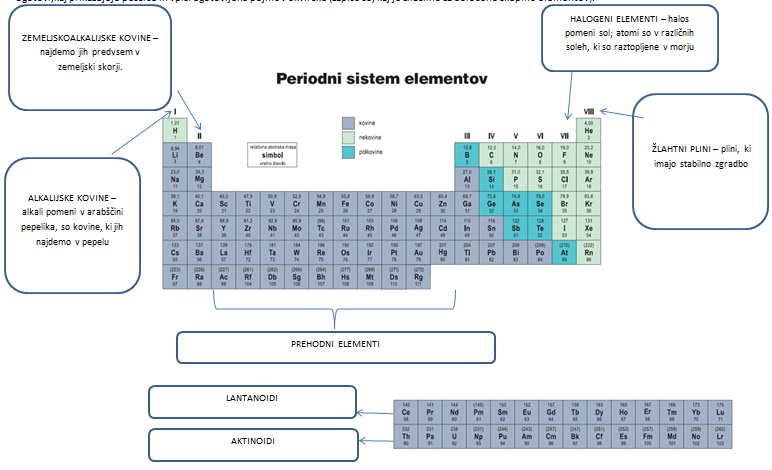 Reši nalogo v DZ, str. 63, 64 (lahko si pomagaš s spletom pri reševanju nal.1 na str. 63).